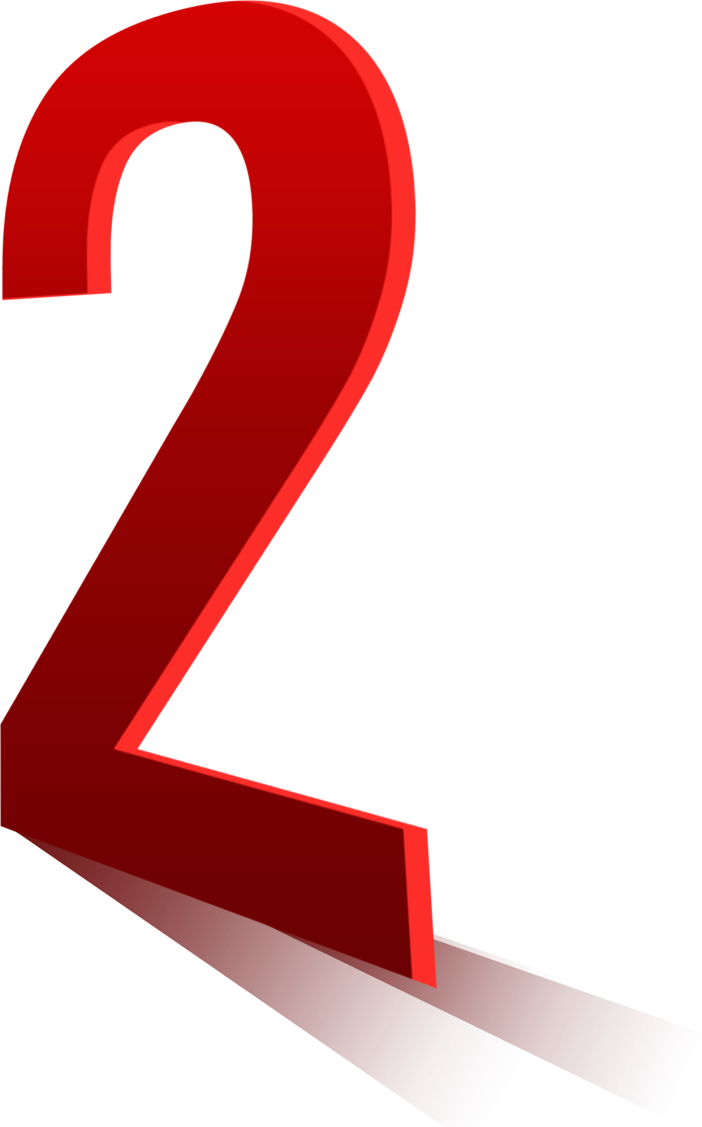 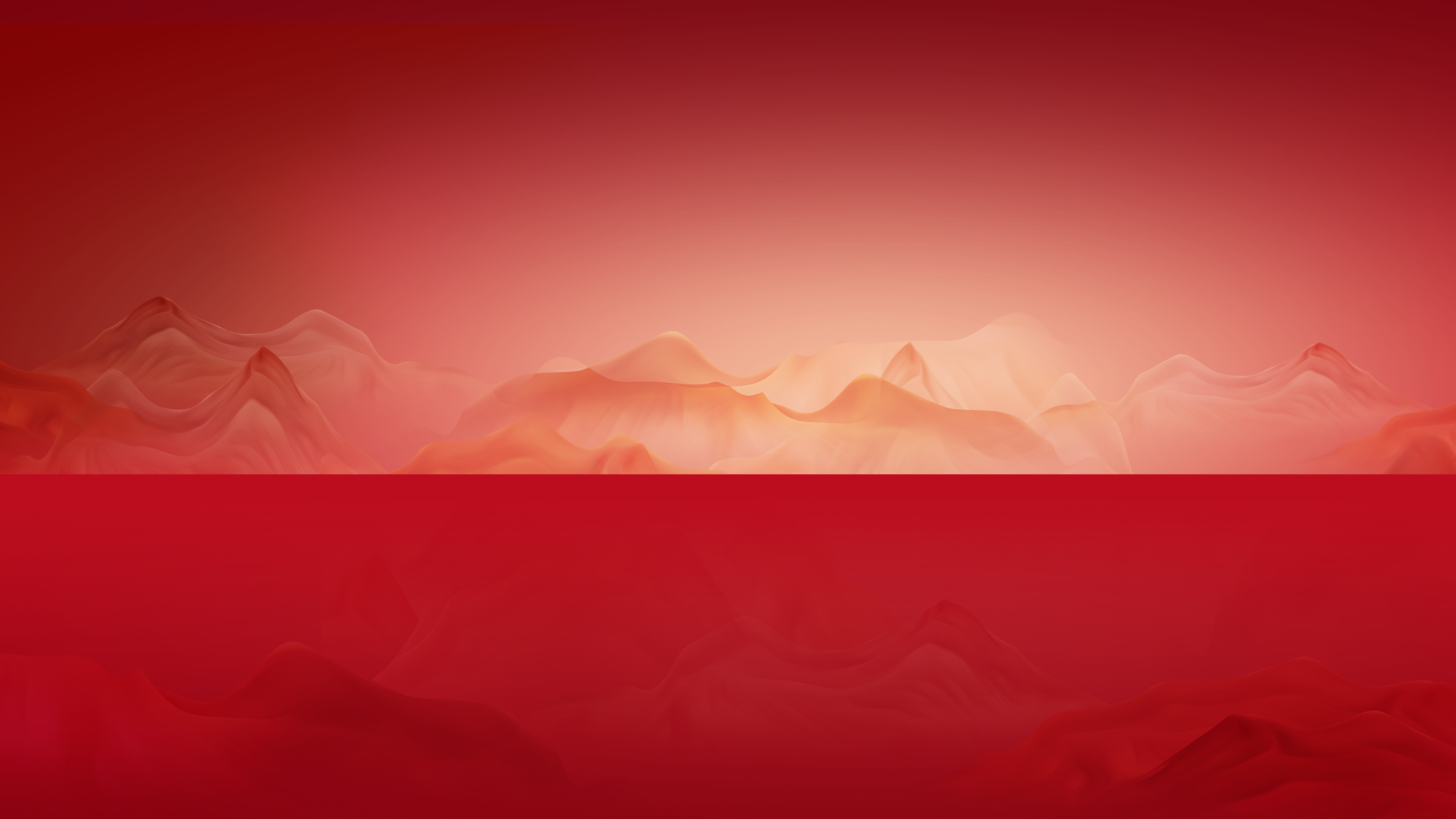 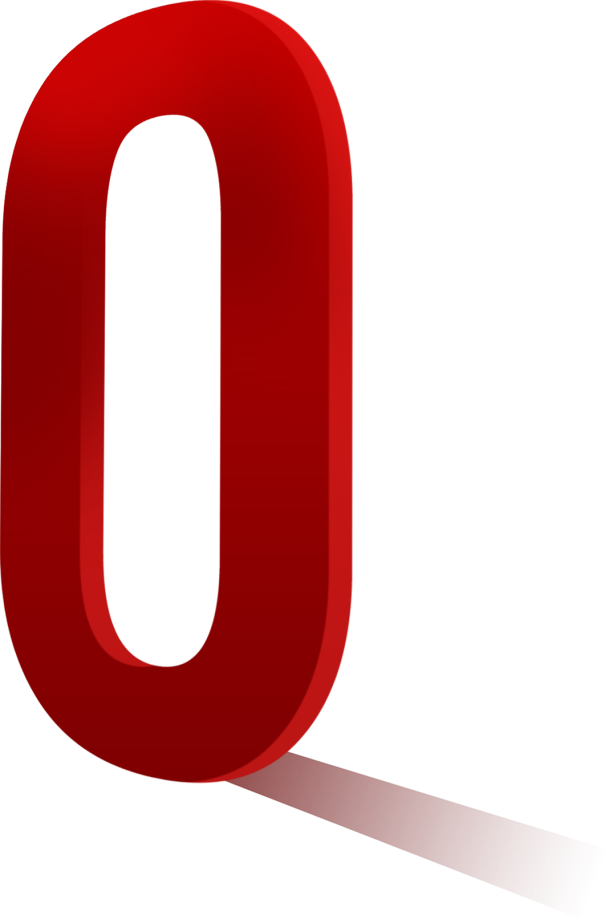 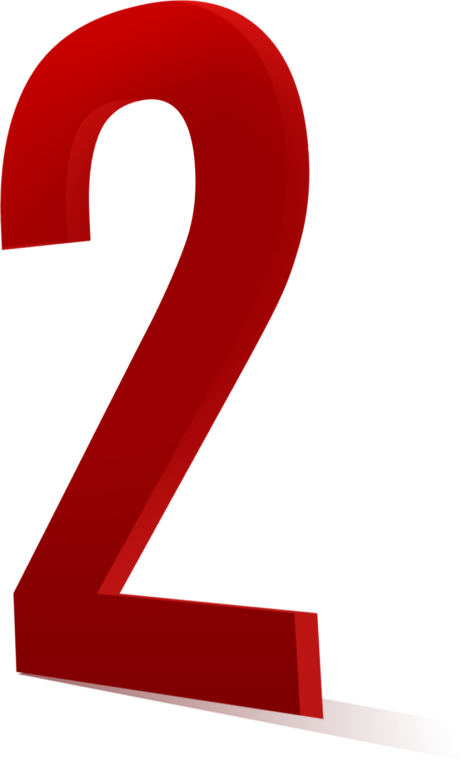 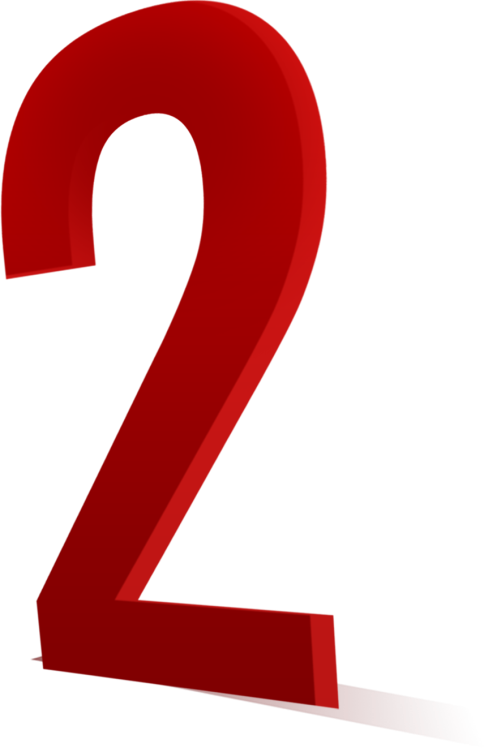 BUSINESS
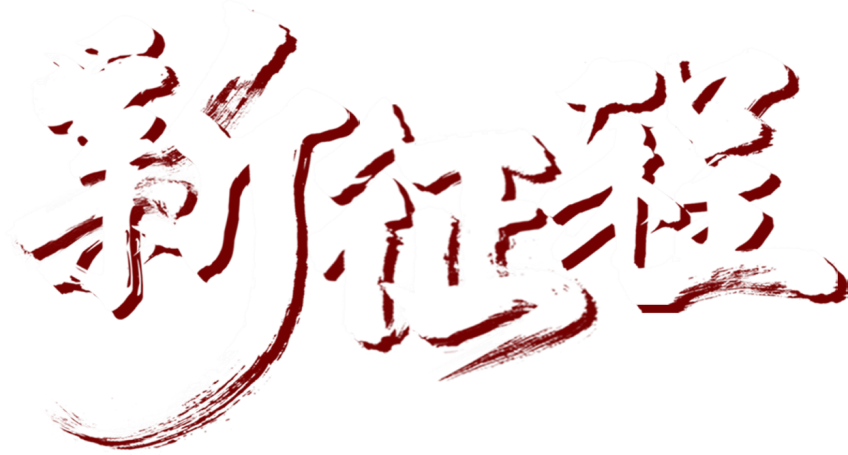 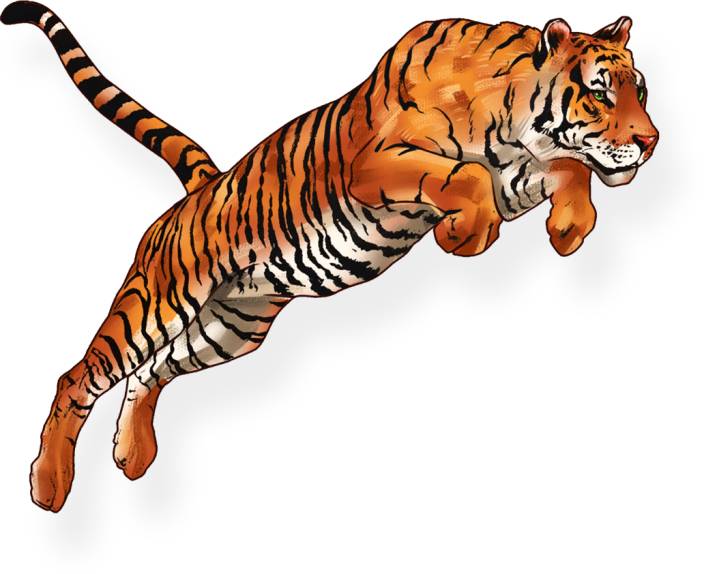 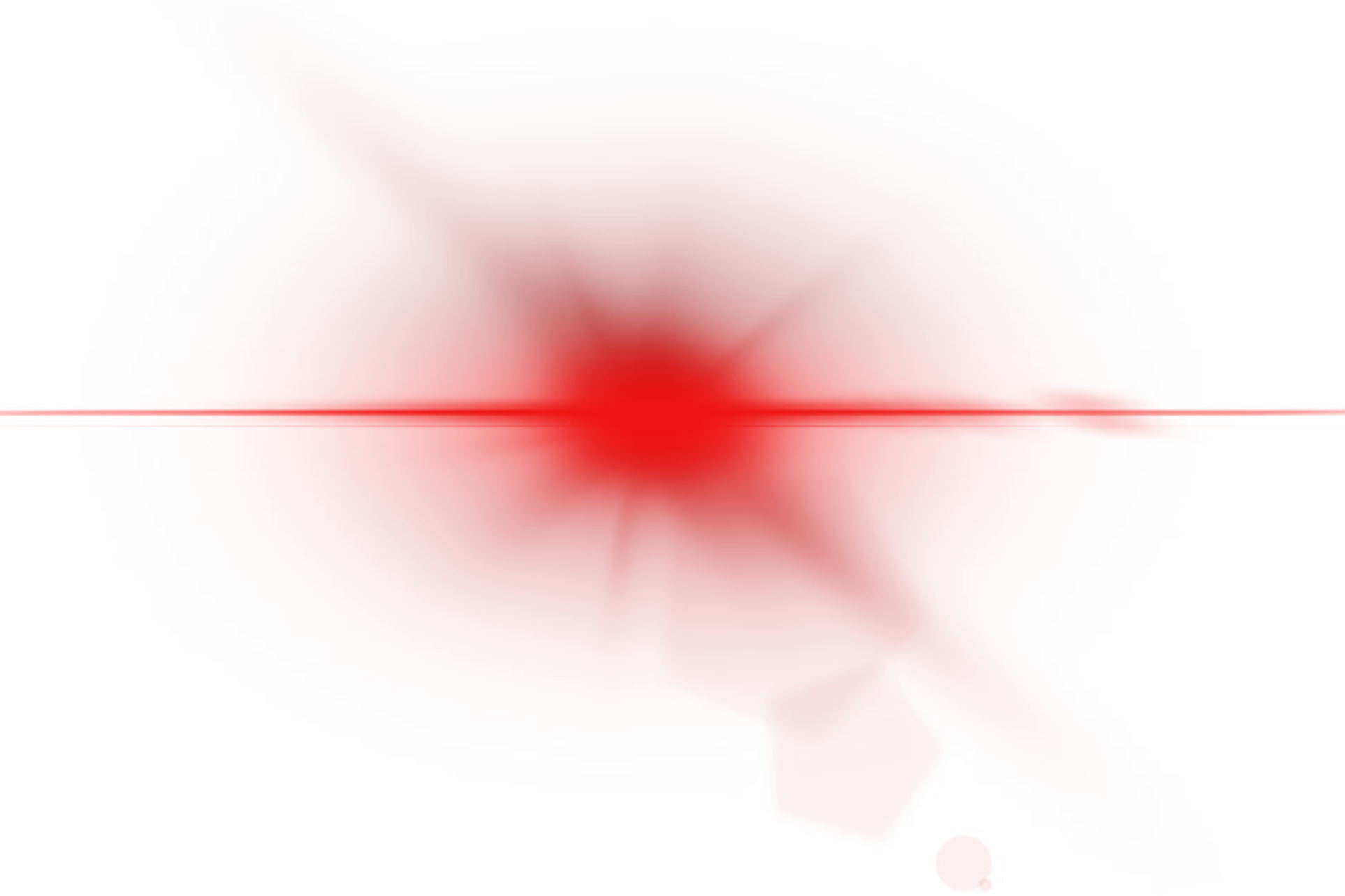 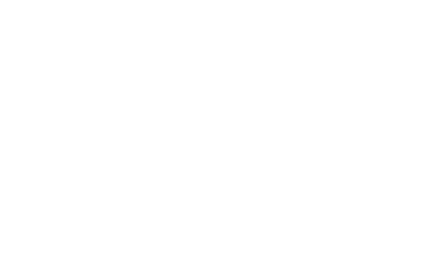 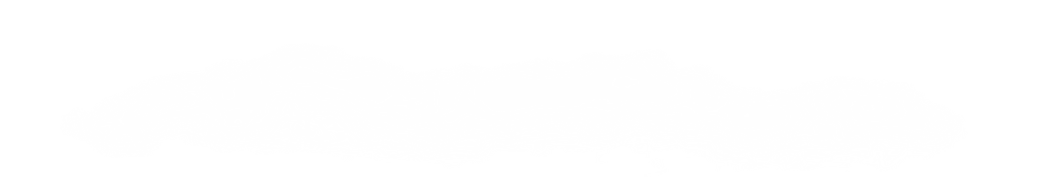 2022工作总结计划PPT模板
CONTENTS
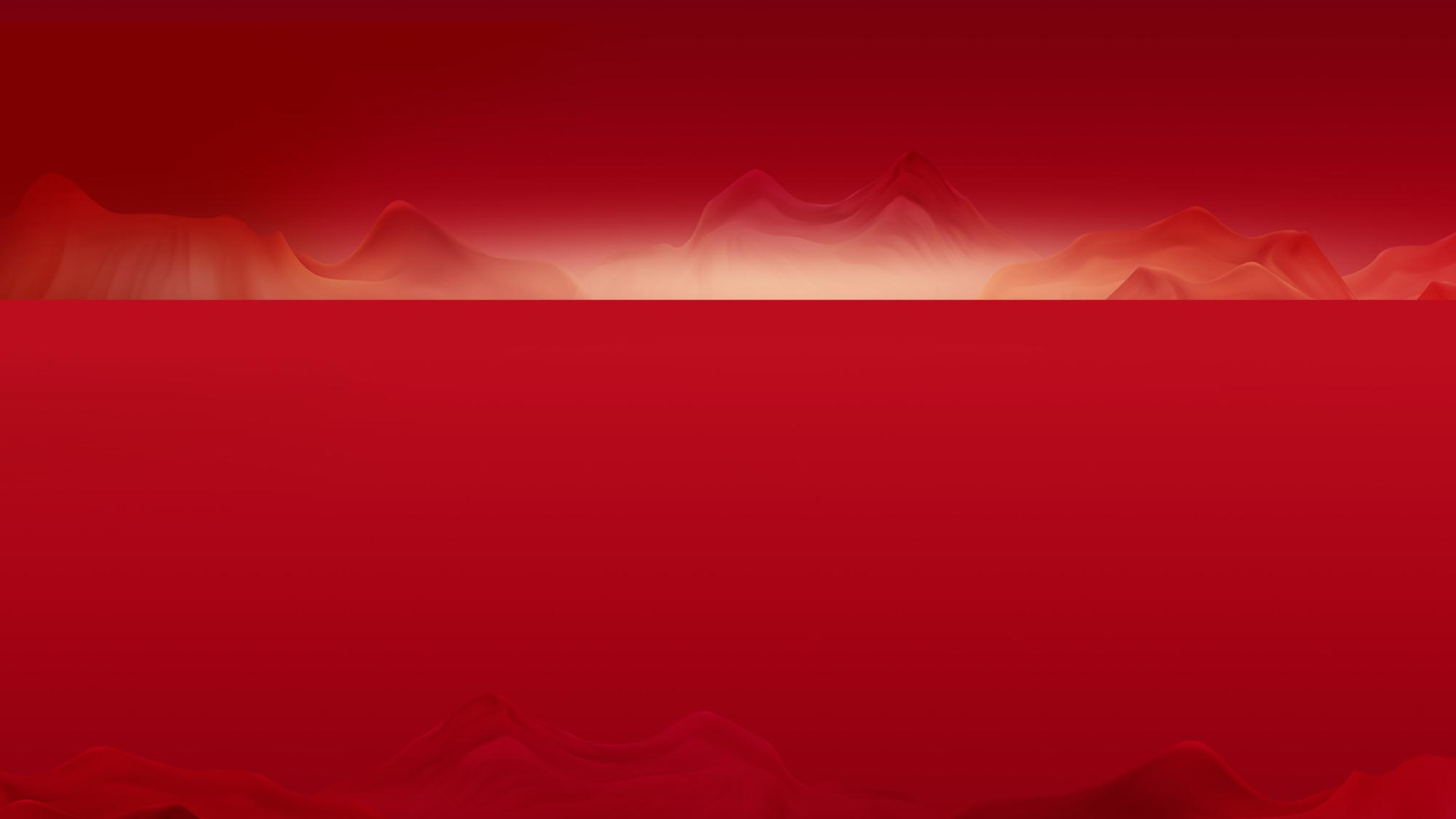 工作概述
成果展示
不足之处
未来规划
PART ONE
……
PART TWO
……
PART THEREE
……
PART FOUR
……
1
0
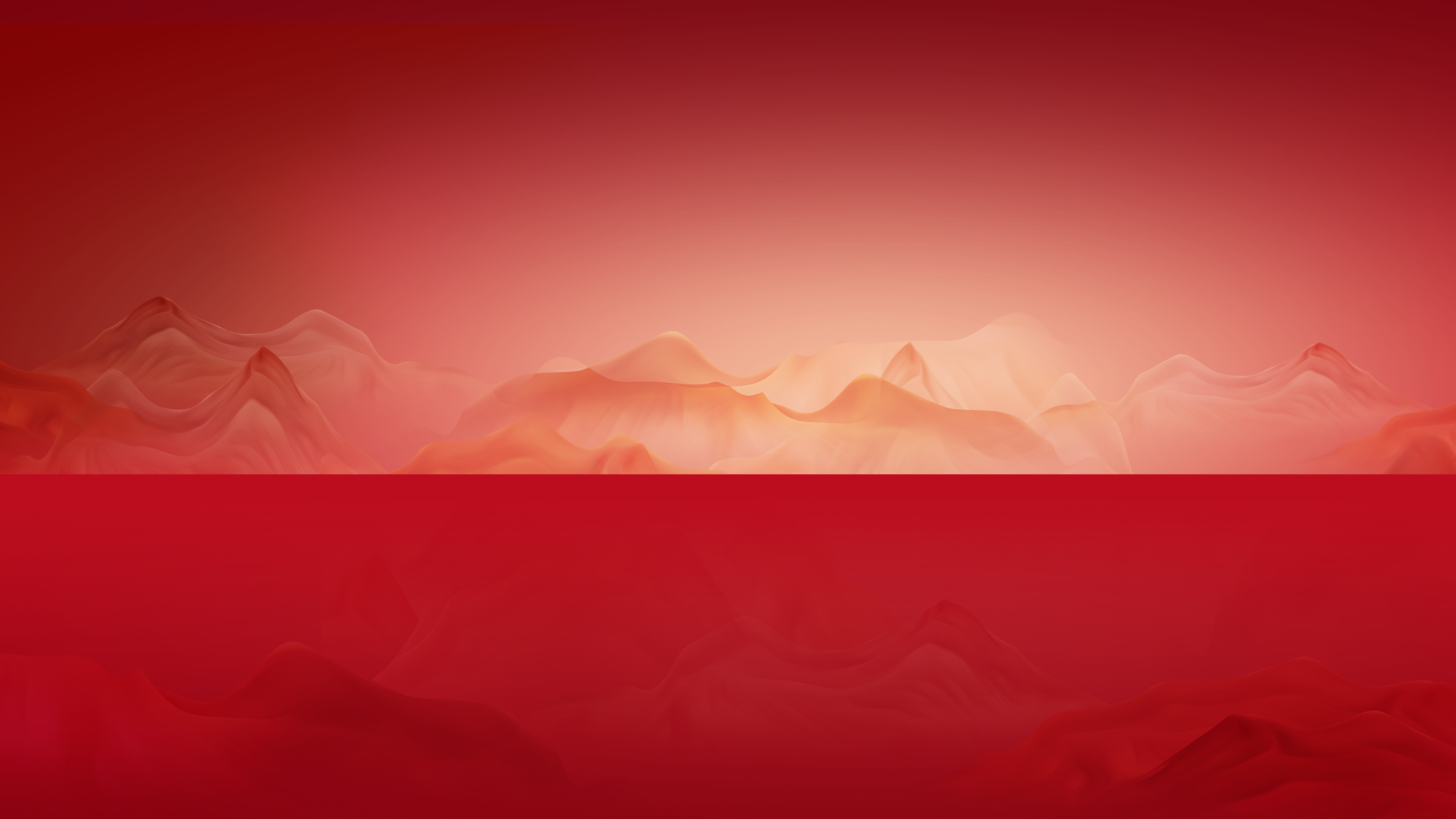 PART
ONE
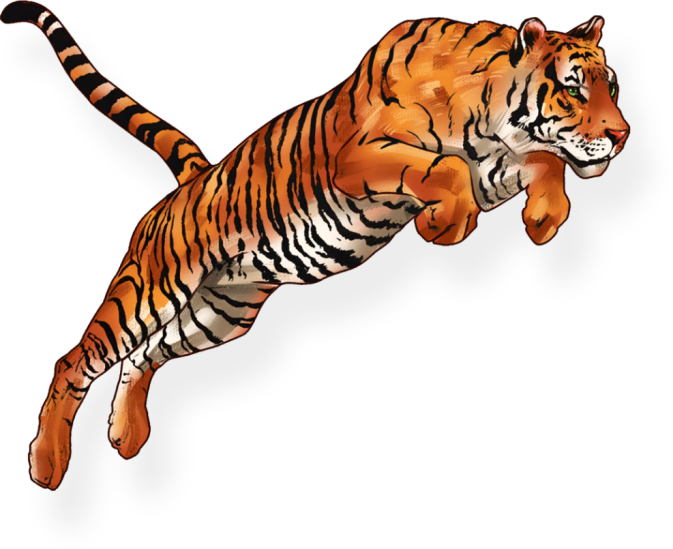 年度工作情况
Adjust The Spacing To Adapt To Chinese Typesetting, Use The Reference Line In Ppt. 
Theme Color Makes Ppt More Convenient To Change.
年度工作情况
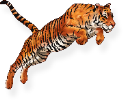 A
标题文本
标题文本
标题文本
标题文本
统一字体使阅读更加流畅复制粘贴字体选择保留文本的
唯一选项……
统一字体使阅读更加流畅复制粘贴字体选择保留文本的
唯一选项……
统一字体使阅读更加流畅复制粘贴字体选择保留文本的
唯一选项……
统一字体使阅读更加流畅复制粘贴字体选择保留文本的
唯一选项……
B
C
D
年度工作情况
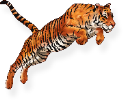 40%
10%
20%
30%
标题文本
标题文本
标题文本
标题文本
统一字体使阅读更加流畅复制粘贴字体选择保留文本……
统一字体使阅读更加流畅复制粘贴字体选择保留文本……
统一字体使阅读更加流畅复制粘贴字体选择保留文本……
统一字体使阅读更加流畅复制粘贴字体选择保留文本……
年度工作情况
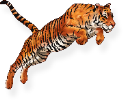 标题文本
标题文本
标题文本
统一字体使阅读更加流畅复制粘贴字体选择保留文本的唯一选项
……
统一字体使阅读更加流畅复制粘贴字体选择保留文本的唯一选项
……
统一字体使阅读更加流畅复制粘贴字体选择保留文本的唯一选项
……
年度工作情况
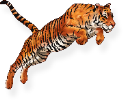 标题文本
标题文本
标题文本
统一字体使阅读更加流畅复制粘贴字体选择保留文本的唯一选项……
统一字体使阅读更加流畅复制粘贴字体选择保留文本的唯一选项……
统一字体使阅读更加流畅复制粘贴字体选择保留文本的唯一选项……
PPT下载 http://www.1ppt.com/xiazai/
年度工作情况
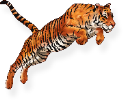 标题文本
标题文本
标题文本
标题文本
标题文本
03
04
统一字体使阅读更加流畅复制粘贴字体选择保留文本的
唯一选项……
统一字体使阅读更加流畅复制粘贴字体选择保留文本的
唯一选项……
统一字体使阅读更加流畅复制粘贴字体选择保留文本的
唯一选项……
统一字体使阅读更加流畅复制粘贴字体选择保留文本的
唯一选项……
统一字体使阅读更加流畅复制粘贴字体选择保留文本的
唯一选项……
01
05
02
2
0
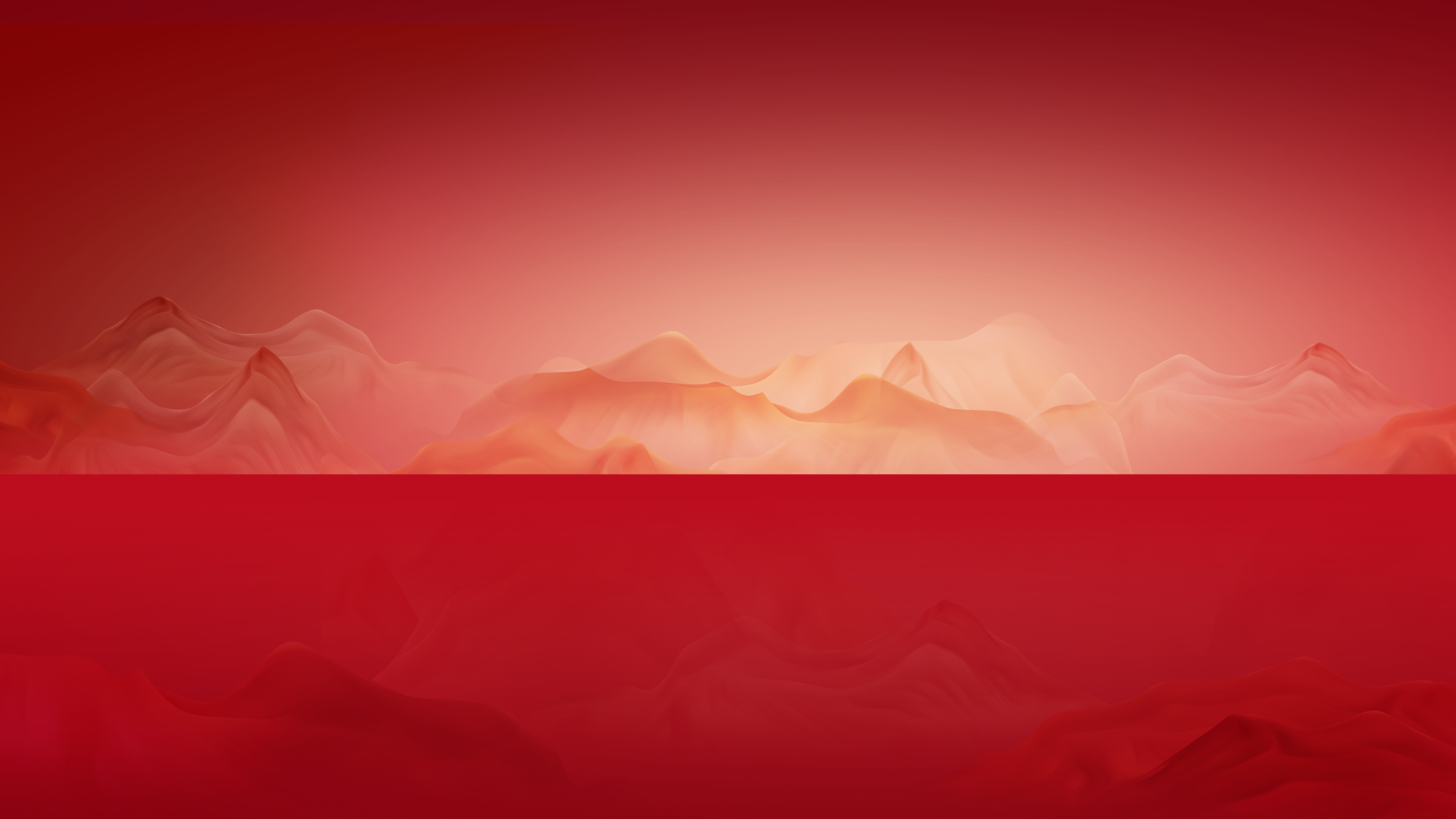 PART
TWO
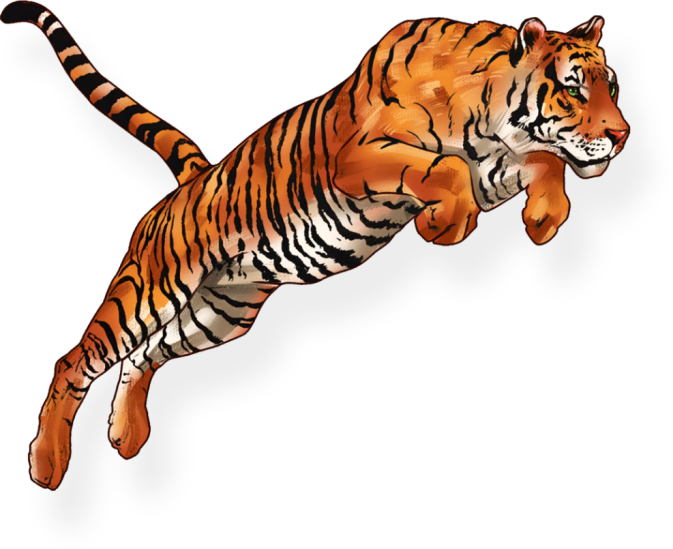 工作成果展示
Adjust The Spacing To Adapt To Chinese Typesetting, Use The Reference Line In Ppt. 
Theme Color Makes Ppt More Convenient To Change.
年度工作情况
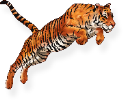 标题文本
标题文本
标题文本
标题文本
统一字体使阅读更加流畅复制粘贴字体选择保留文本……
统一字体使阅读更加流畅复制粘贴字体选择保留文本……
统一字体使阅读更加流畅复制粘贴字体选择保留文本……
统一字体使阅读更加流畅复制粘贴字体选择保留文本……
年度工作情况
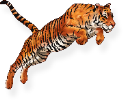 01
02
03
标题文本
标题文本
标题文本
统一字体使阅读更加流畅复制粘贴字体选择保留文本的唯一选项
……
统一字体使阅读更加流畅复制粘贴字体选择保留文本的唯一选项
……
统一字体使阅读更加流畅复制粘贴字体选择保留文本的唯一选项
……
统一字体使阅读更加流畅复制粘贴字体选择保留文本的唯一选项
……
统一字体使阅读更加流畅复制粘贴字体选择保留文本的唯一选项
……
统一字体使阅读更加流畅复制粘贴字体选择保留文本的唯一选项
……
年度工作情况
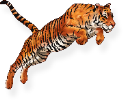 01
03
标题文本
标题文本
02
04
统一字体使阅读更加流畅复制粘贴字体选择保留文本的唯一选项
……
统一字体使阅读更加流畅复制粘贴字体选择保留文本的唯一选项
……
标题文本
标题文本
统一字体使阅读更加流畅复制粘贴字体选择保留文本的唯一选项
……
统一字体使阅读更加流畅复制粘贴字体选择保留文本的唯一选项
……
年度工作情况
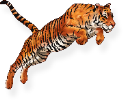 标题文本
标题文本
标题文本
标题文本
01
1
2
统一字体使阅读更加流畅复制粘贴字体选择保留文本的
唯一选项……
统一字体使阅读更加流畅复制粘贴字体选择保留文本的
唯一选项……
统一字体使阅读更加流畅复制粘贴字体选择保留文本的
唯一选项……
统一字体使阅读更加流畅复制粘贴字体选择保留文本的
唯一选项……
02
3
4
03
3
0
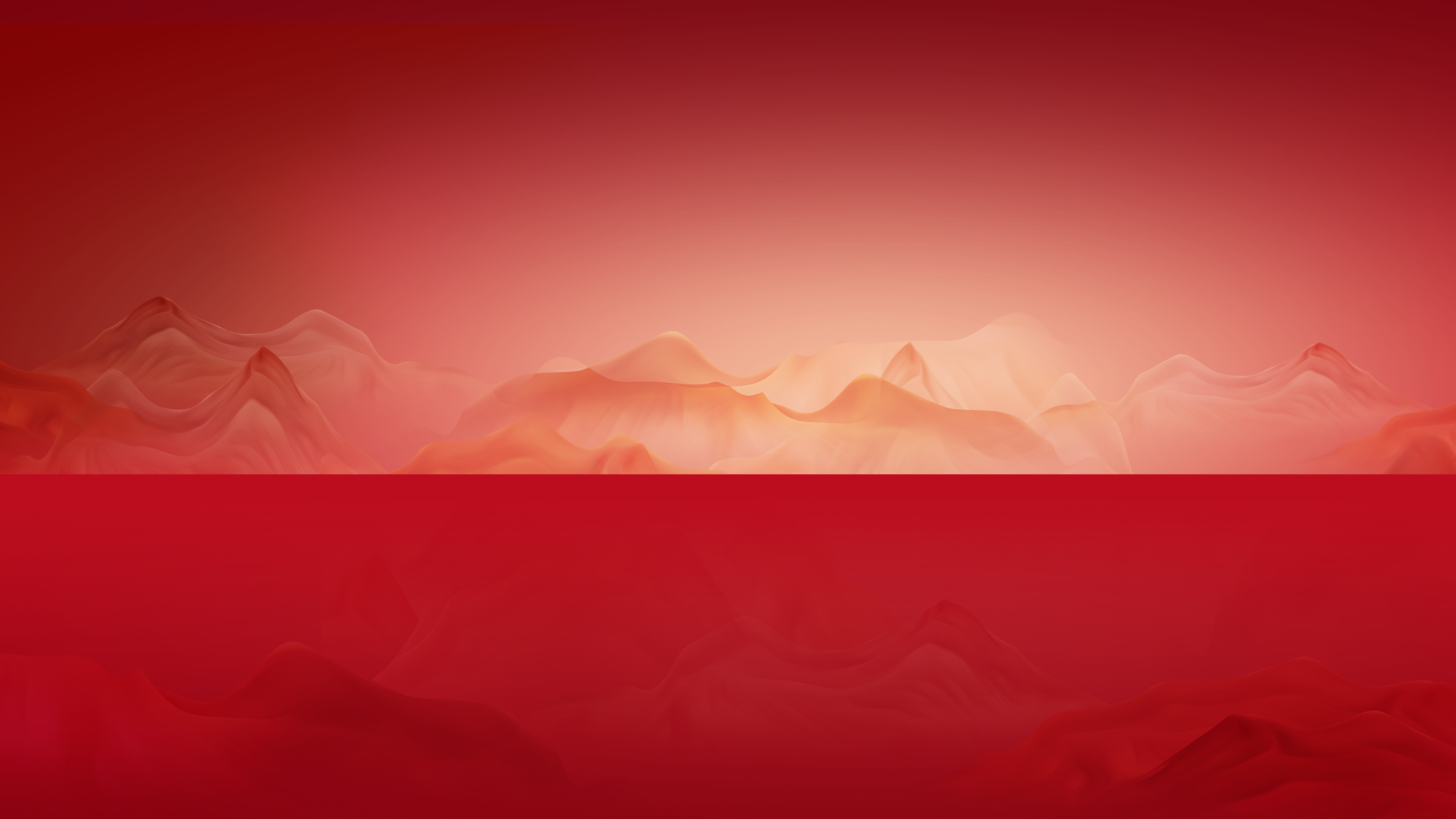 PART
THREE
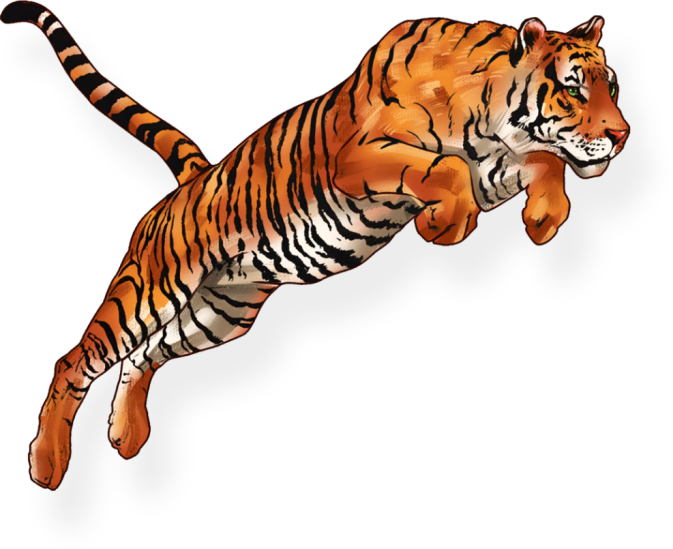 不足之处分析
Adjust The Spacing To Adapt To Chinese Typesetting, Use The Reference Line In Ppt. 
Theme Color Makes Ppt More Convenient To Change.
年度工作情况
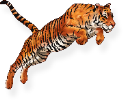 标题文本
标题文本
标题文本
统一字体使阅读更加流畅复制粘贴字体选择保留文本的唯一选项……
统一字体使阅读更加流畅复制粘贴字体选择保留文本的唯一选项……
统一字体使阅读更加流畅复制粘贴字体选择保留文本的唯一选项……
80%
70%
60%
……
年度工作情况
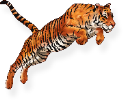 标题文本
标题文本
标题文本
标题文本
1
2
统一字体使阅读更加流畅复制粘贴字体选择保留文本的
唯一选项……
统一字体使阅读更加流畅复制粘贴字体选择保留文本的
唯一选项……
统一字体使阅读更加流畅复制粘贴字体选择保留文本的
唯一选项……
统一字体使阅读更加流畅复制粘贴字体选择保留文本的
唯一选项……
$ 1250
3
4
$ 560
年度工作情况
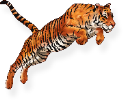 标题文本
标题文本
标题文本
标题文本
统一字体使阅读更加流畅复制粘贴字体
……
统一字体使阅读更加流畅复制粘贴字体
……
统一字体使阅读更加流畅复制粘贴字体
……
统一字体使阅读更加流畅复制粘贴字体
……
年度工作情况
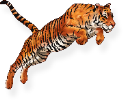 标题文本
标题文本
标题文本
统一字体使阅读更加流畅复制粘贴字体选择保留文本的唯一选项
……
统一字体使阅读更加流畅复制粘贴字体选择保留文本的唯一选项
……
统一字体使阅读更加流畅复制粘贴字体选择保留文本的唯一选项
……
3
0
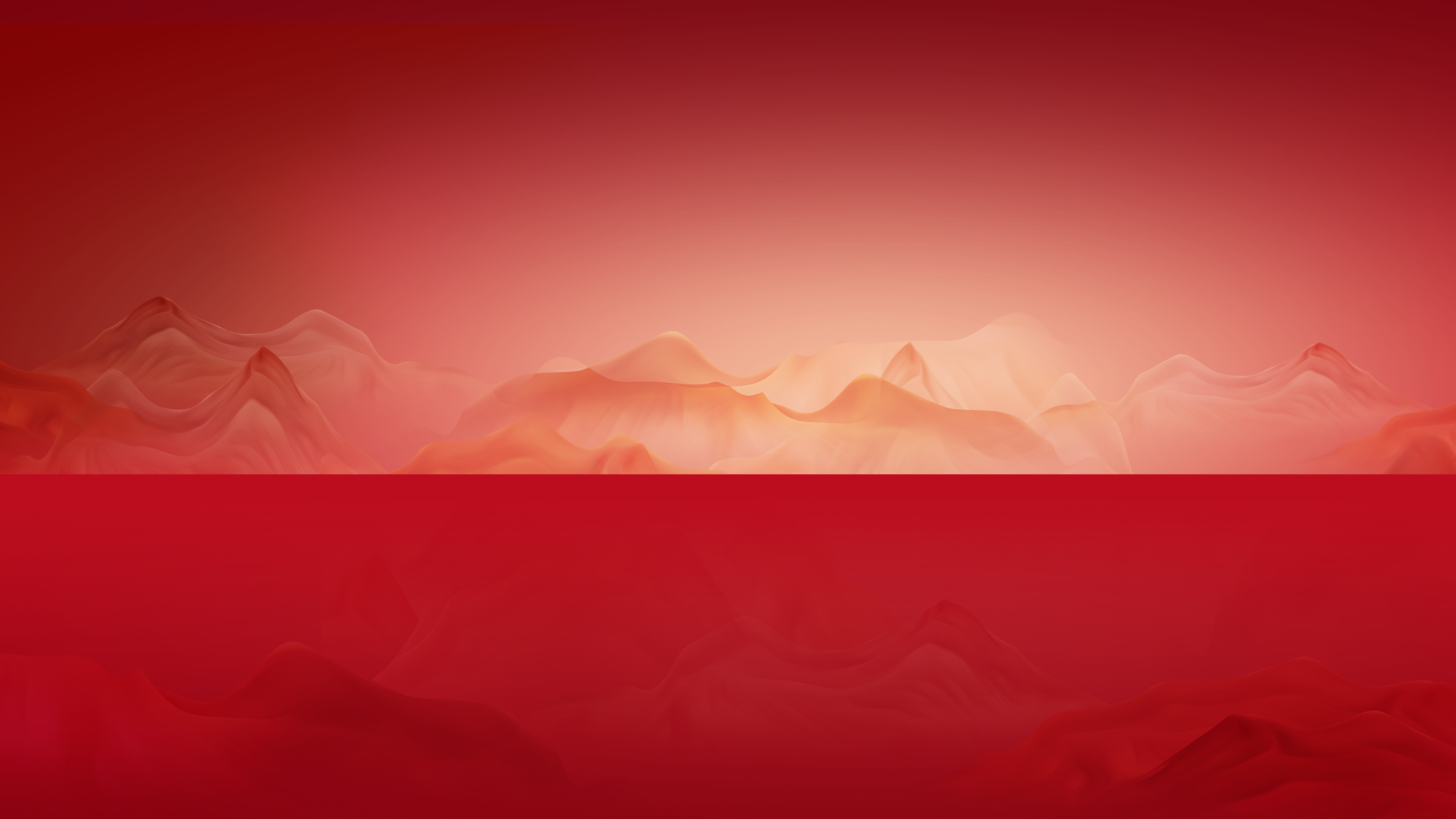 PART
FOUR
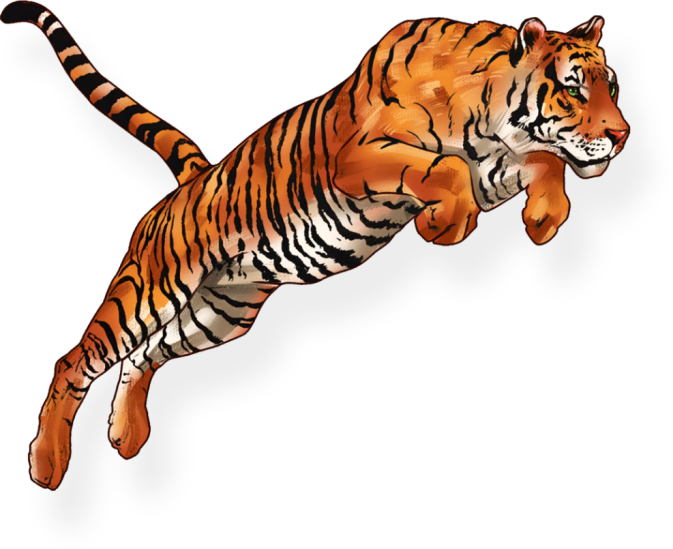 未来工作规划
Adjust The Spacing To Adapt To Chinese Typesetting, Use The Reference Line In Ppt. 
Theme Color Makes Ppt More Convenient To Change.
年度工作情况
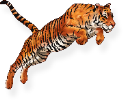 04
02
统一字体使阅读更加流畅复制粘贴字体选择保留文本的唯一选项
……
统一字体使阅读更加流畅复制粘贴字体选择保留文本的唯一选项
……
标题文本
标题文本
标题文本
标题文本
标题文本
01
03
05
统一字体使阅读更加流畅复制粘贴字体选择保留文本的唯一选项
……
统一字体使阅读更加流畅复制粘贴字体选择保留文本的唯一选项
……
统一字体使阅读更加流畅复制粘贴字体选择保留文本的唯一选项
……
年度工作情况
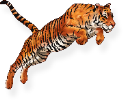 标题文本
标题文本
标题文本
统一字体使阅读更加流畅复制粘贴字体选择保留文本的唯一选项……
统一字体使阅读更加流畅复制粘贴字体选择保留文本的唯一选项……
统一字体使阅读更加流畅复制粘贴字体选择保留文本的唯一选项……
年度工作情况
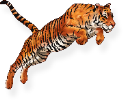 标题文本
标题文本
标题文本
标题文本
1
2
统一字体使阅读更加流畅复制粘贴字体选择保留文本的
唯一选项……
统一字体使阅读更加流畅复制粘贴字体选择保留文本的
唯一选项……
统一字体使阅读更加流畅复制粘贴字体选择保留文本的
唯一选项……
统一字体使阅读更加流畅复制粘贴字体选择保留文本的
唯一选项……
3
4
年度工作情况
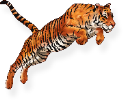 1
标题文本
标题文本
标题文本
标题文本
统一字体使阅读更加流畅复制粘贴字体选择保留文本的唯一选项……
统一字体使阅读更加流畅复制粘贴字体选择保留文本的唯一选项……
统一字体使阅读更加流畅复制粘贴字体选择保留文本的唯一选项……
统一字体使阅读更加流畅复制粘贴字体选择保留文本的唯一选项……
2
3
4
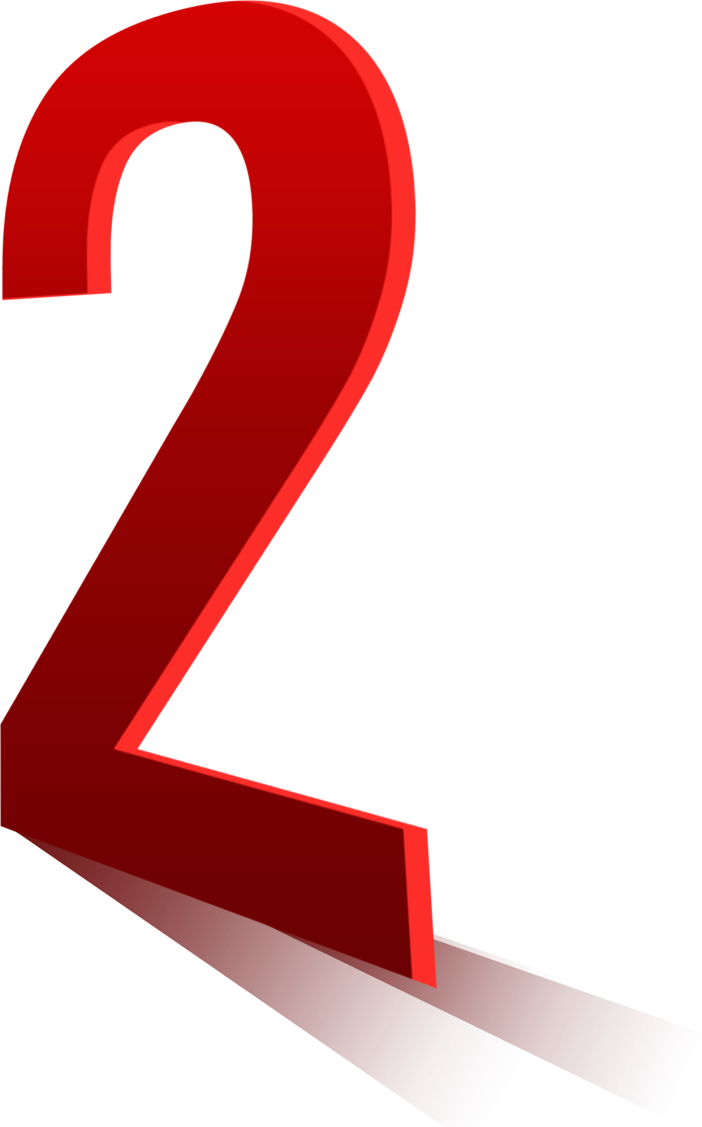 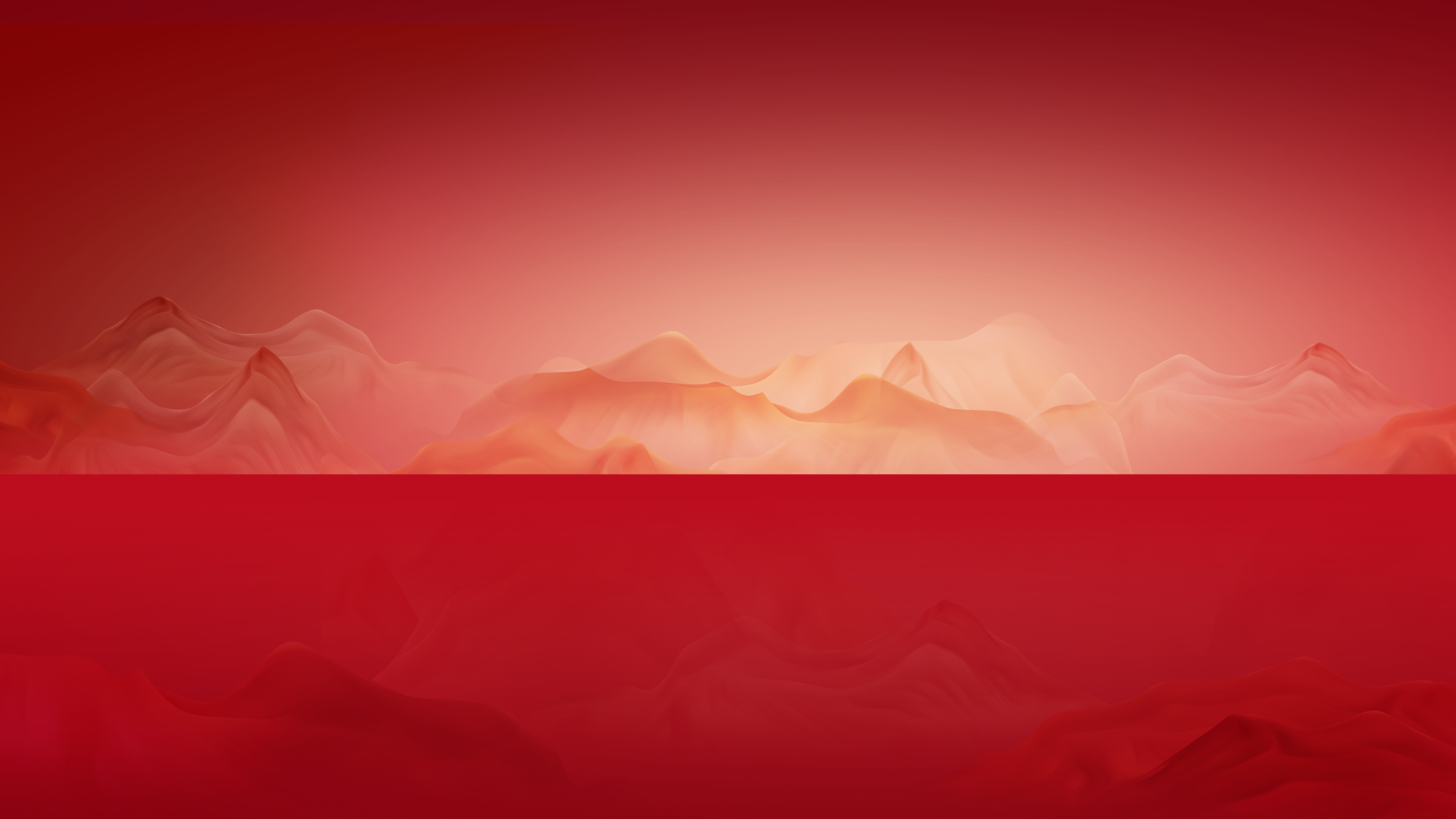 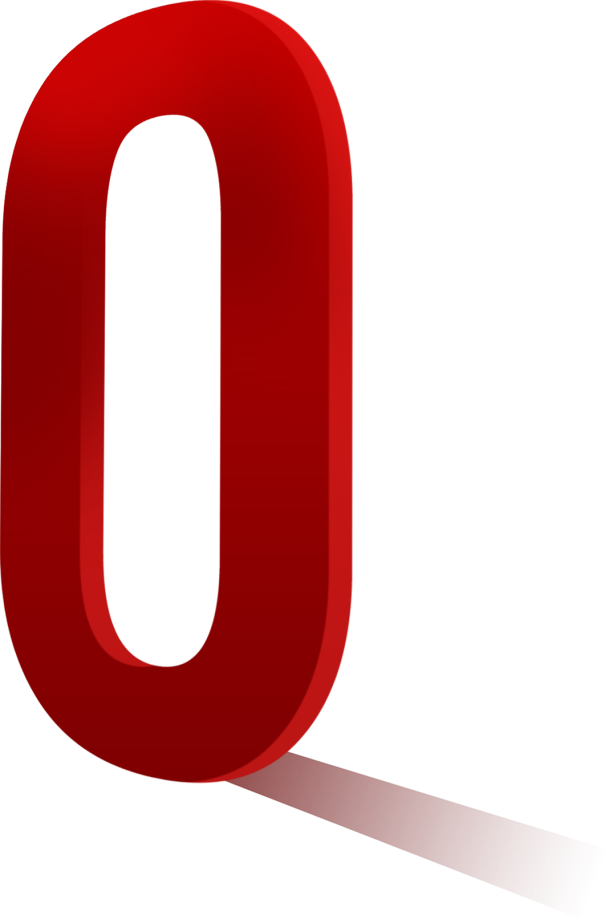 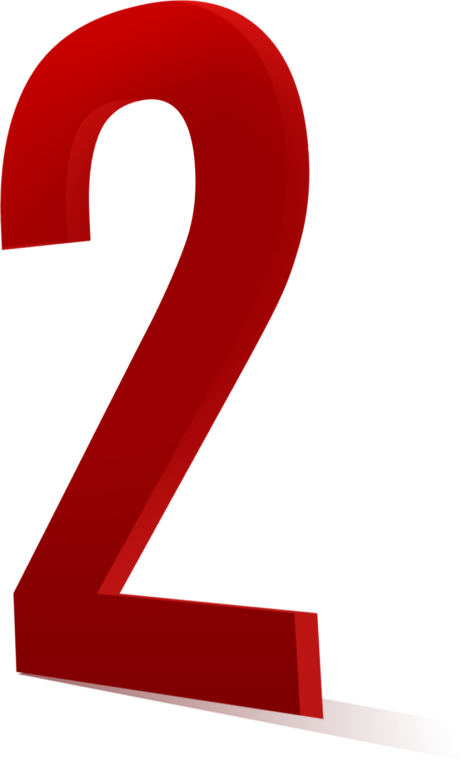 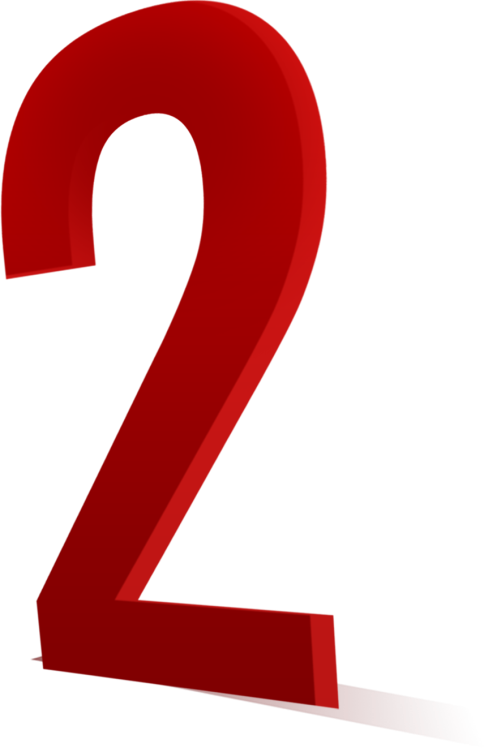 BUSINESS
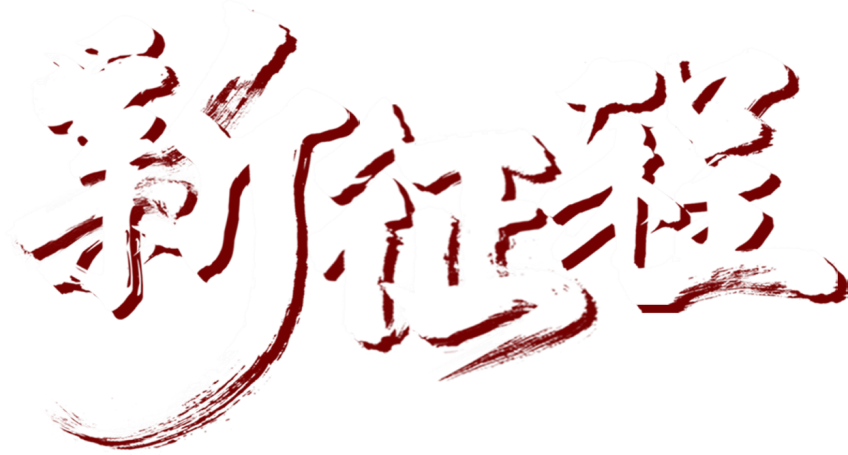 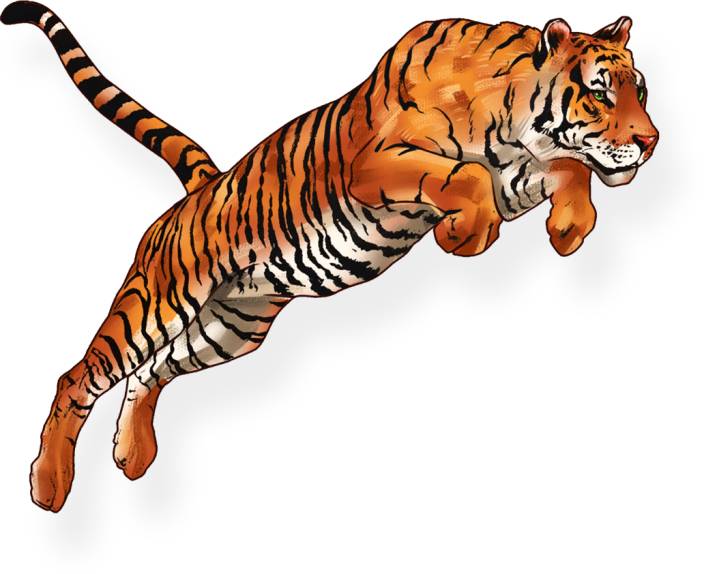 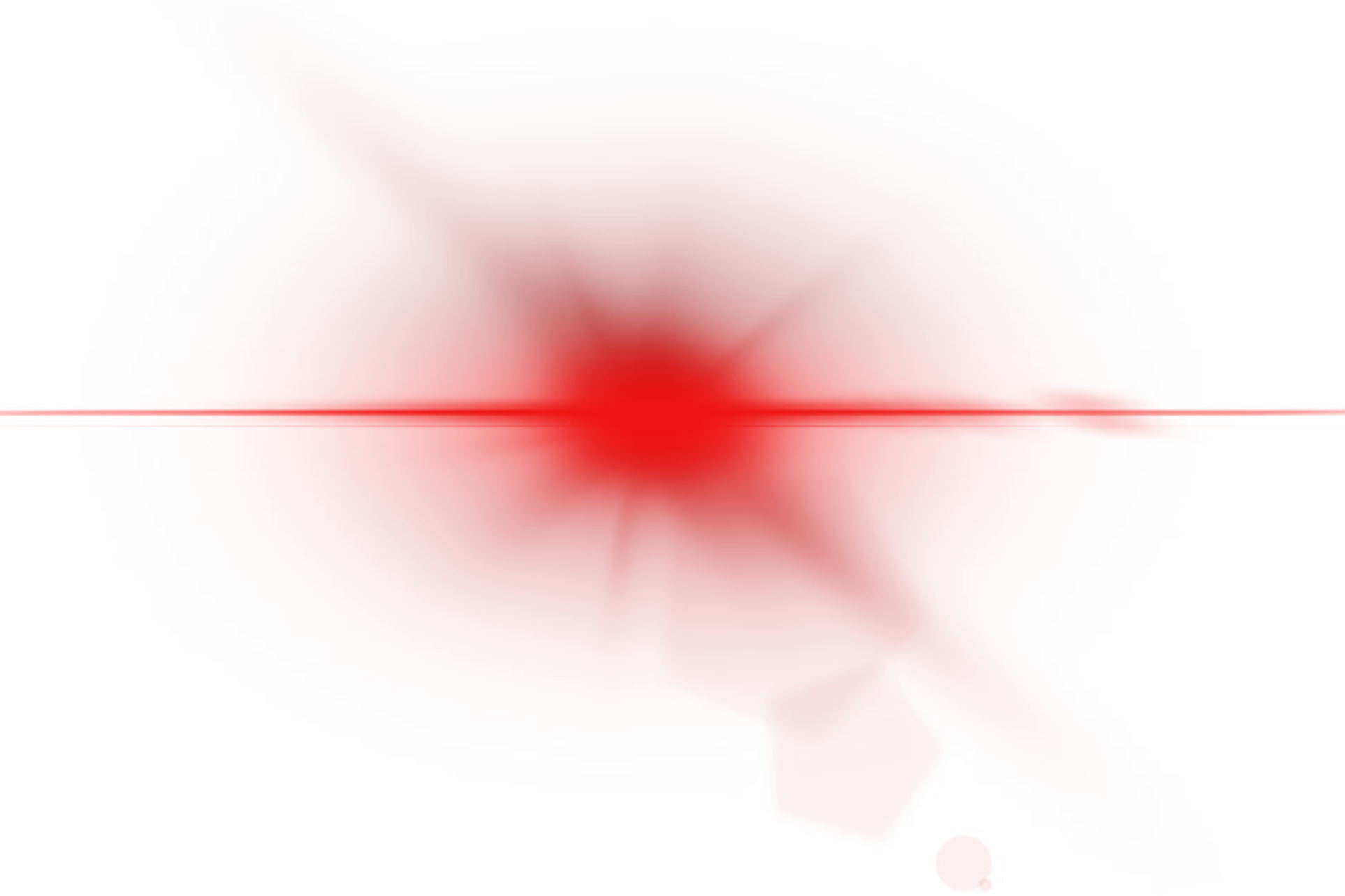 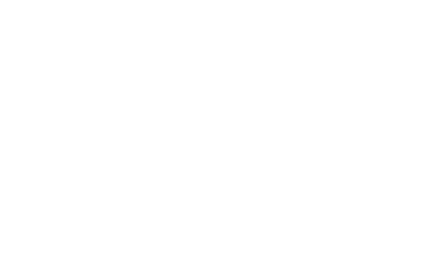 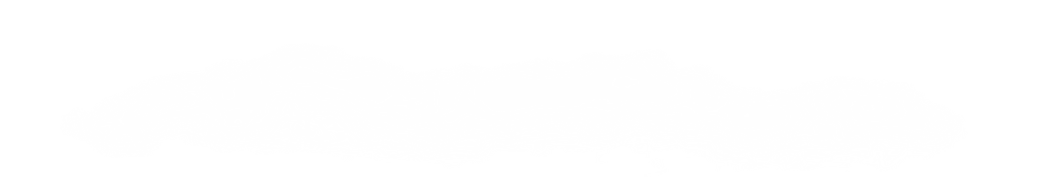 演示完毕，谢谢观看！